ID / Nombre del Proyecto
Tema del proyecto
Representación gráfica de la propuesta

Preferentemente representar con una sola imagen que
Permita una correcta visualización de la propuesta
Fundamentación

Contexto / Antecedentes / Situación

Identificación / Planteamiento del Problema

Justificación





Objetivo

Propósitos a lograr en relación a la problemática / planteamiento



Usuarios o grupos beneficiados

Al resolver dicho problema quiénes se verían beneficiados.
(Demografía, psicología del usuario, user-persona, etc.)
Concepto de Solución

Principio, teoría, enfoque, concepto rector en el que se basa la propuesta.
(Texto, esquemas gráficos)
Experiencia / Interacción

Descripción esquemática de como la propuesta 
llega a la solución o cumple su función.
(Esquemas, mapas, diagramas de flujo, sistemas, storytelling, etc.)
Aspectos técnicos

Información que sustente técnicamente la viabilidad y factibilidad en la  propuesta.
(Materiales, procesos, acabados, componentes, tecnología, diagramas, modelos de negocio, etc., según requiera cada proyecto).
Detalles complementarios

Información adicional descriptiva o técnica para sustentar o comunicar la propuesta.
(Imágenes de apoyo, detalles, esquemas, modelos de negocio etc.)
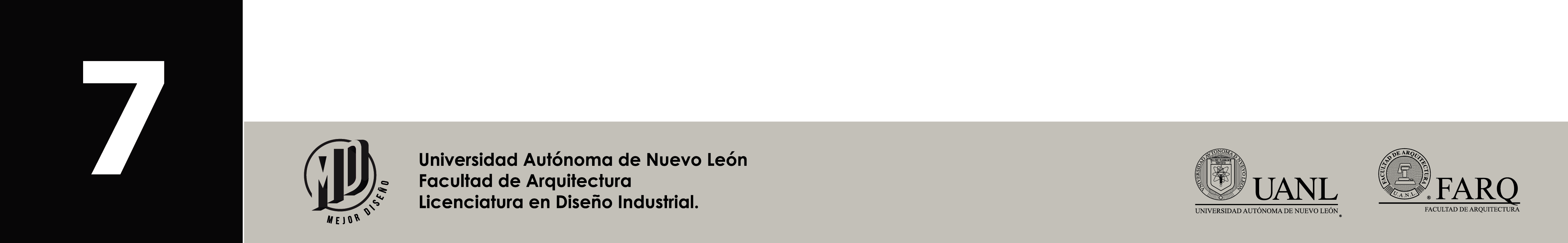